Suomen Ekumeeninen Neuvosto (SEN)
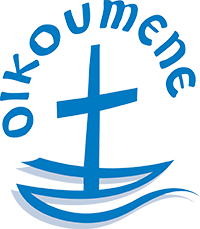 Kirkkojen, kristillisten yhteisöjen ja seurakuntien yhteistyöelin.
historiaa
SEN on toiminut vuodesta 1917 ja se on maailman vanhimpia kansallisia ekumeenisia toimikuntia
Silloin aloitti toimintansa World Alliance -liikkeen Suomalainen kansallistoimikunta. The World Alliance for Promoting International Friendship through the Churches (WA) –liikkeen tarkoituksena oli edistää rauhan asiaa kirkkojen välisen ystävyyden kautta. 
Aloite toimikunnan perustamisesta tuli Ruotsin arkkipiispa Nathan Söderblomilta.  
Nimen- ja sääntömuutosten myötä kansallistoimikunnasta tuli vuonna 1933 Suomen Yleiskirkollinen Toimikunta ja 1963 Suomen Ekumeeninen Neuvosto. 
Vuonna 1971 SEN sai ensimmäisen päätoimisen pääsihteerin ja oman toimiston.
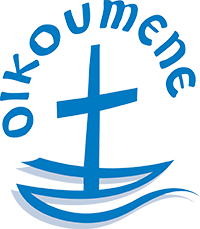 Jäsenkunta
SEN:n jäsenkunnan muodostavat 
11 jäsenkirkkoa
5 tarkkailijakirkkoa
29 kumppanuusjärjestöä

Hallituksen puheenjohtaja arkkipiispa Tapio Luoma (ev.-lut.)
Pääsihteeri Mayvor Wärn-Rancken (Finlands svenska metodistkyrkan)
Ylin päättävä elin on yleiskokous, johon jäsenet nimeävät edustajansa
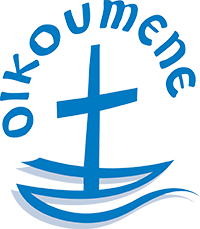 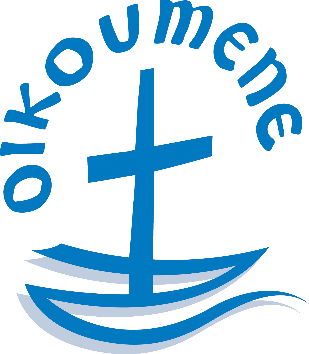 SEN:n jäsenkunta
KumppanuusjärjestötFilantropia
Filoksenia
Helsingin Diakonissalaitos
Herättäjä-Yhdistys
Hiljaisuuden Ystävät
Kansan Raamattuseura
Kirkon alat
Kirkon Ulkomaanapu
Kulttuuri- ja uskontofoorumi FOKUS
Medialähetys Sanansaattajat
Lasten ja nuorten keskus
OCM-Suomen Konstantinus Yhdistys
Opiskelijoiden LähetysliittoParikanniemisäätiö
Pyhän Henrikin pyhiinvaellusyhdistys
Sinapinsiemen
Suomen Caritas 
Suomen kristillinen rauhanliike
Suomen Kristillinen Ylioppilasliitto
Suomen Liikemiesten Lähetysliitto
Suomen Lähetysseura
Suomen Merimieskirkko
Suomen NMKY:n liitto
Suomen NNKY-liitto
Suomen Pipliaseura
Suomen World Vision
Temppeliherrain Ritarikunta
Tuomasyhteisö
Jäsenet
Suomen evankelis-luterilainen kirkko
Suomen ortodoksinen kirkko
Suomen Vapaakirkko
Katolinen kirkko Suomessa 
Suomen Pelastusarmeija
Finlands svenska baptistsamfund
Finlands svenska metodistkyrka
Suomen Metodistikirkko
Missionskyrkan i Finland
The Anglican Church in Finland
International Evangelical Church in Finland
Tarkkailijat
Suomen Adventtikirkko
Suomen Baptistikirkko
Suomen Helluntaikirkko
Ystävien Uskonnollinen Seura Kveekarit
Finlands Svenska Pingstmission
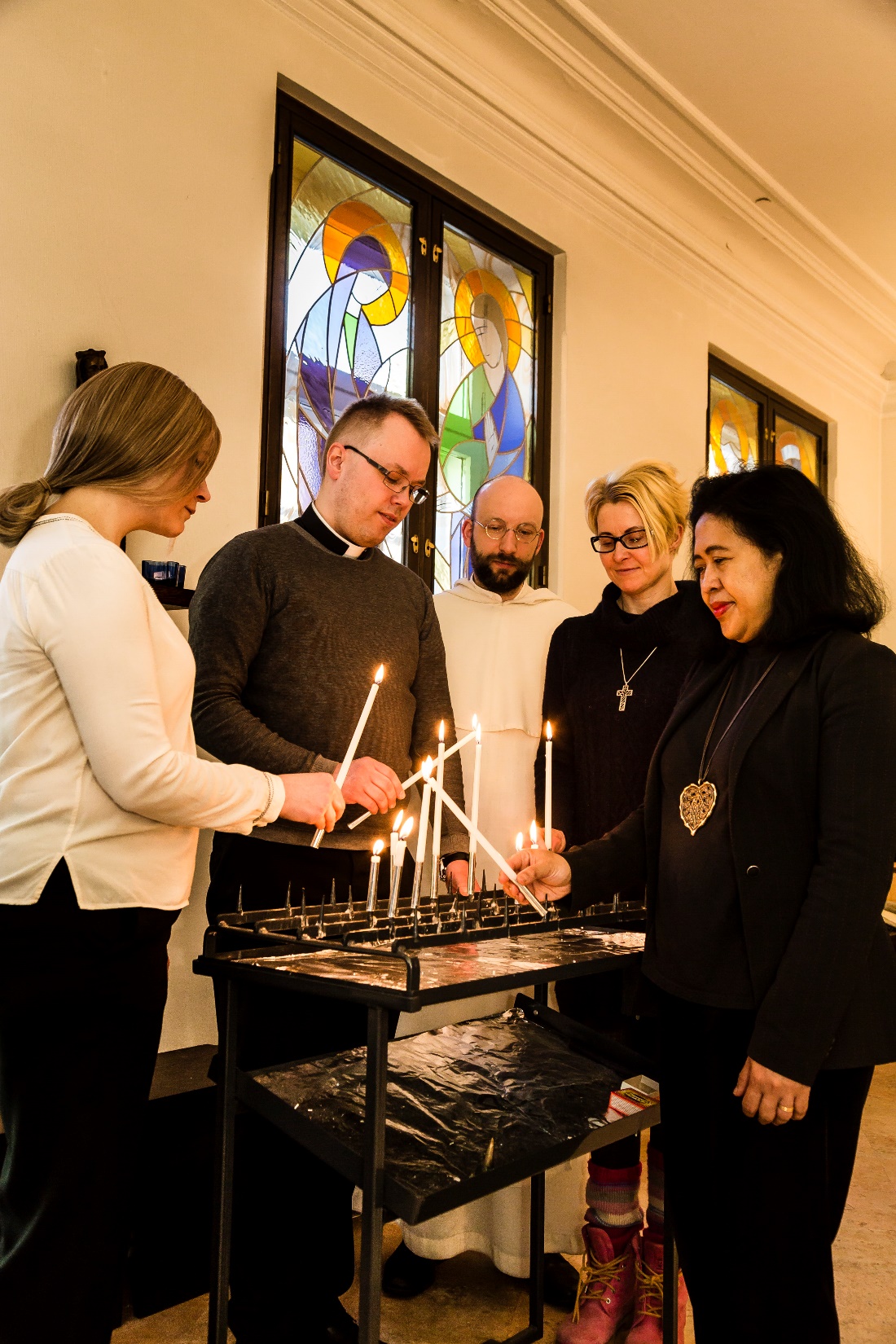 Toiminta
Suomen Ekumeeninen Neuvosto on sekä keskustelufoorumi, toimeenpaneva järjestö että asiantuntijaelin. 
Tarjoamme kohtaamispaikkoja ja virikkeitä 
Toiminnan tavoitteena on, että kirkot ja kristilliset yhteisöt tukevat kristittyjen ykseyttä. Pyrkimyksenä on myös kirkkojen yhteisen äänen vahvistaminen yhteiskunnassa.
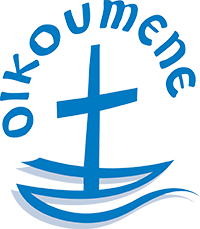 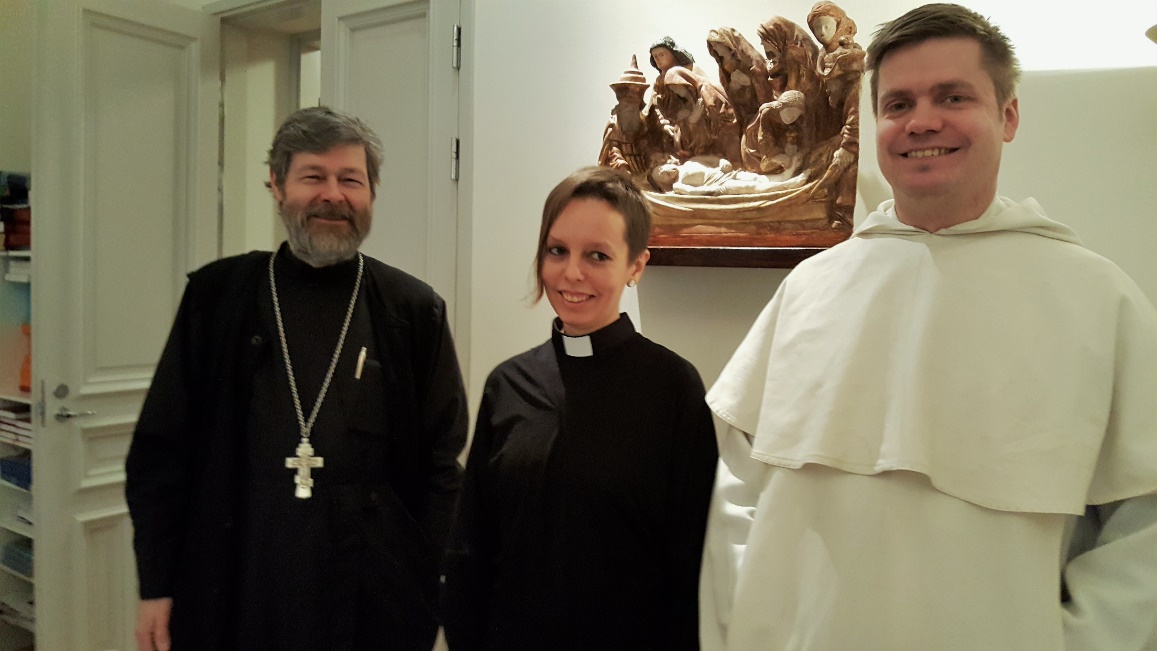 Toiminta
Toiminta voidaan jakaa seuraaviin osa-alueisiin:
spiritualiteetti ja opilliset kysymykset
eettiset ja yhteiskunnalliset kysymykset, erityisesti ihmisarvo ja luomakunnan pyhyys
kristillinen kasvatus
yhteinen todistus ja uskontodialogi, USKOT-foorumi
kansainväliset ja kotimaiset ekumeeniset verkostot
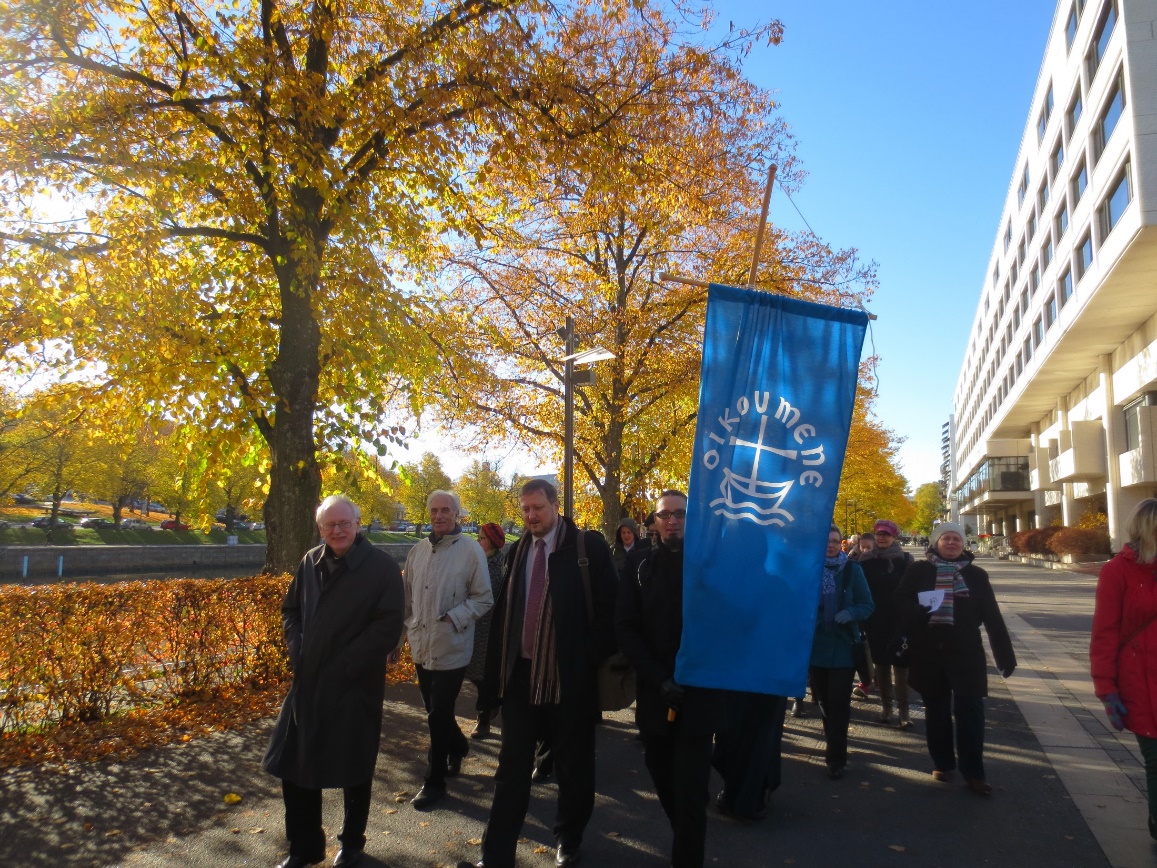 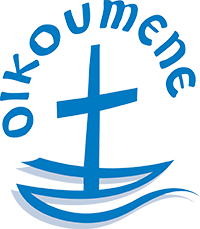 Jaostot
Kasvatusasioiden jaosto
Nuorisojaosto
Paikallisekumenian jaosto
Sektionen för finlandssvensk ekumenik
Teologisen ja opillisen keskustelun jaosto 
Yhdenvertaisuusjaosto
Yhteiskunnallisten kysymysten jaosto
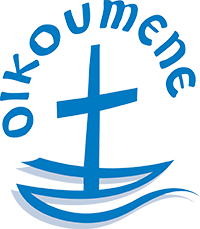 Se, mitä voidaan tehdä yhdessä, tulee myös toteuttaa yhdessä.
Virikeaineistoja
Koulutusta
Keskustelua
Julkilausumia ja lausuntoja
Vaikuttamista
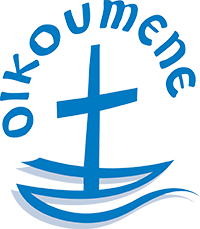 Vuosittain
Kristittyjen ykseyden ekumeeninen rukousviikko 18.-25. tammikuuta
Luomakunnan aika 1.9.-4.10.
Ekumeeninen lähetyspyhä lokakuun toisena viikonloppuna
Ekumeeninen vastuuviikkolokakuussa (23.-30.10.2022)
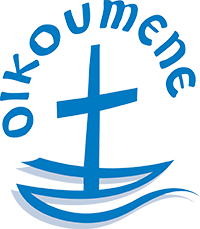 Ekumeeninen Rukousviikko
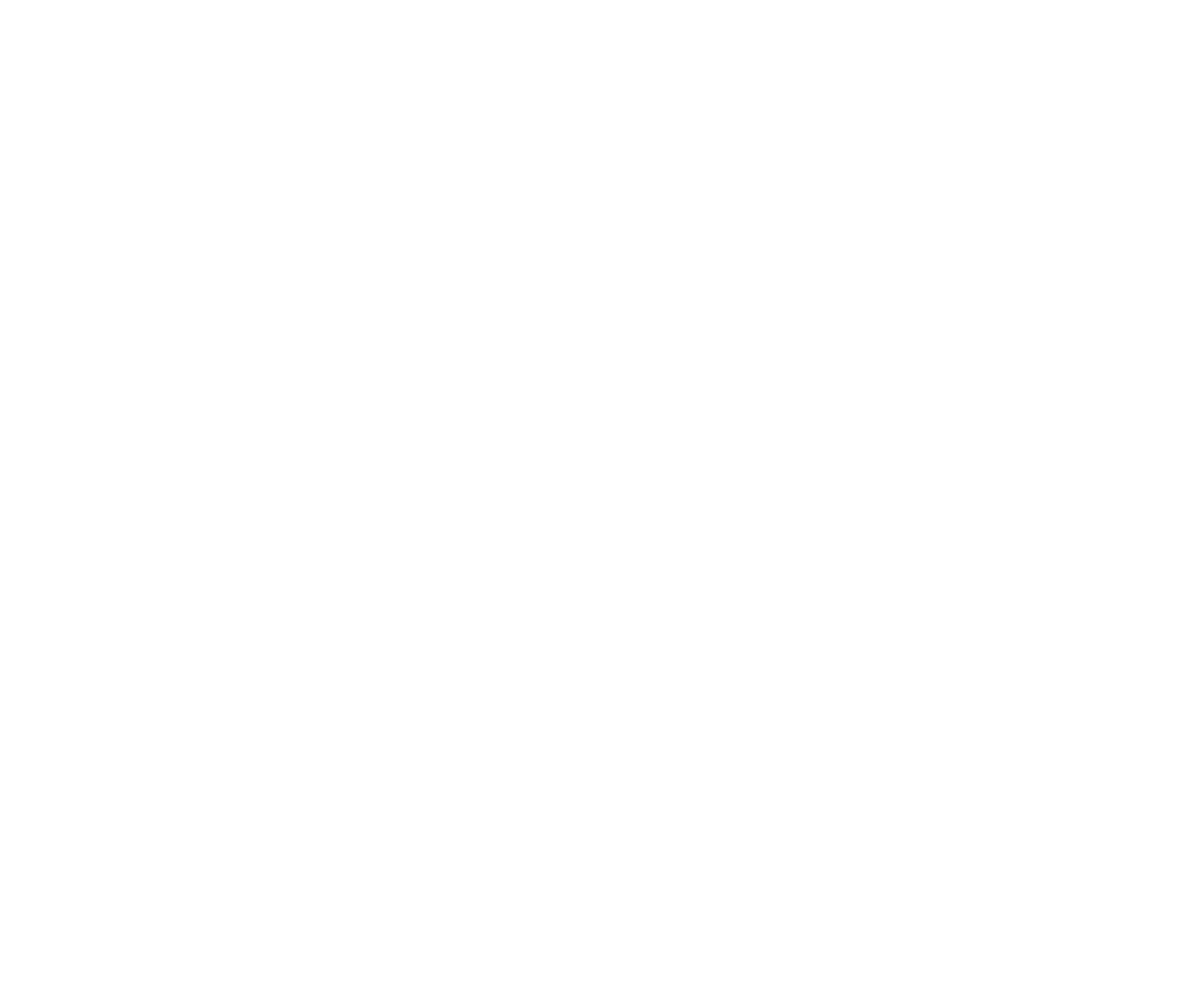 Vuosittain 18.-25.1.
Kristittyjen ykseyden rukouspäivä 18.1.
Tasavallan presidentin rukouspäiväjulistus 
Kansainvälinen teema ja aineistoa eri puolilta maailmaa
Ekumeeninen Vastuuviikko
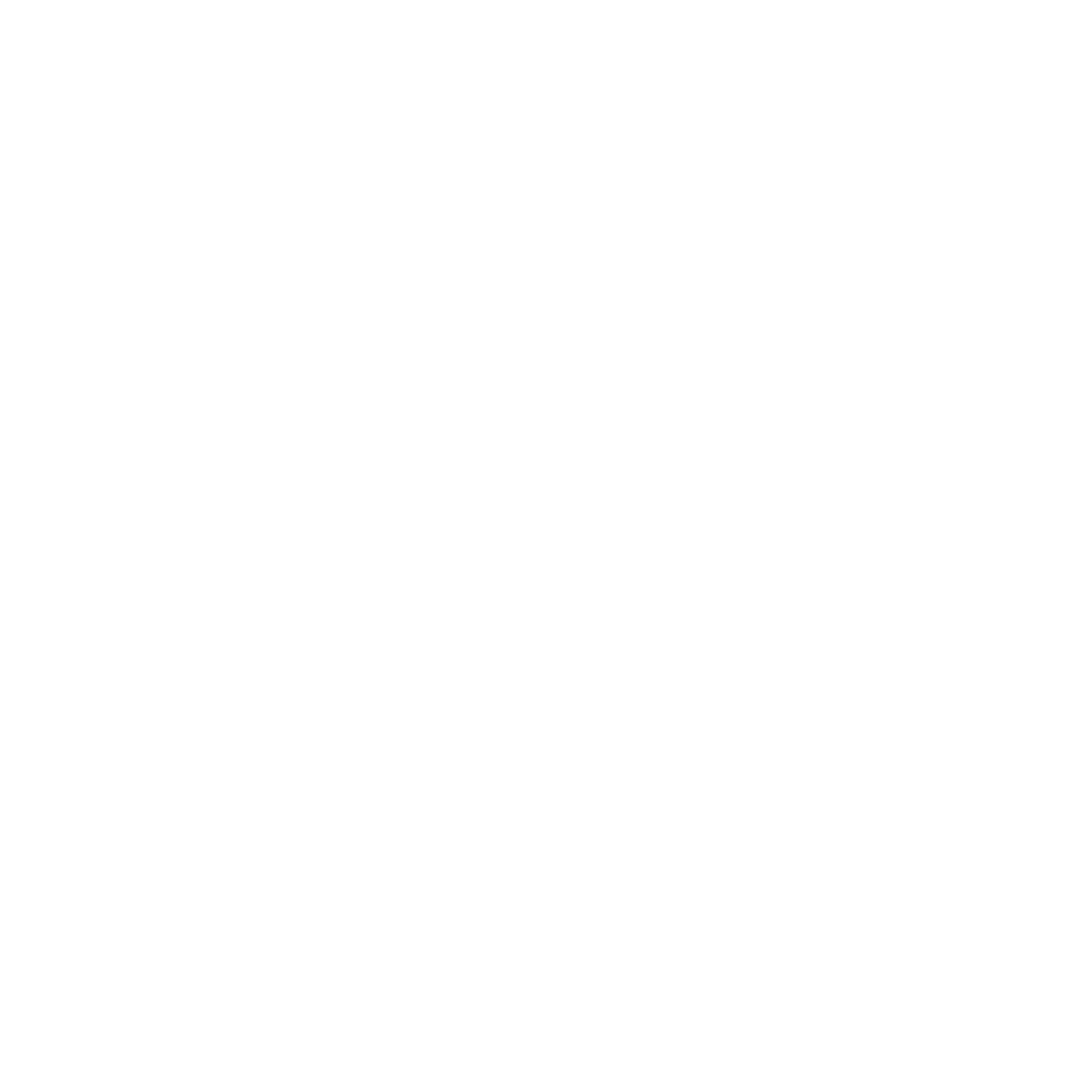 Ekumeeninen vastuuviikko on kirkkokuntien ja monien kristillisten järjestöjen yhteinen ihmisoikeus- ja vastuullisuuskampanja, jossa kirkot toimivat oikeudenmukaisemman maailman puolesta. 
Rauhan ihmisoikeuksien ja kansainvälisen vastuun rukouspäivän 24.10. ympärillä
Vietetään sunnuntaista sunnuntaihin lokakuussa.
Ekumeeninen Vastuuviikko
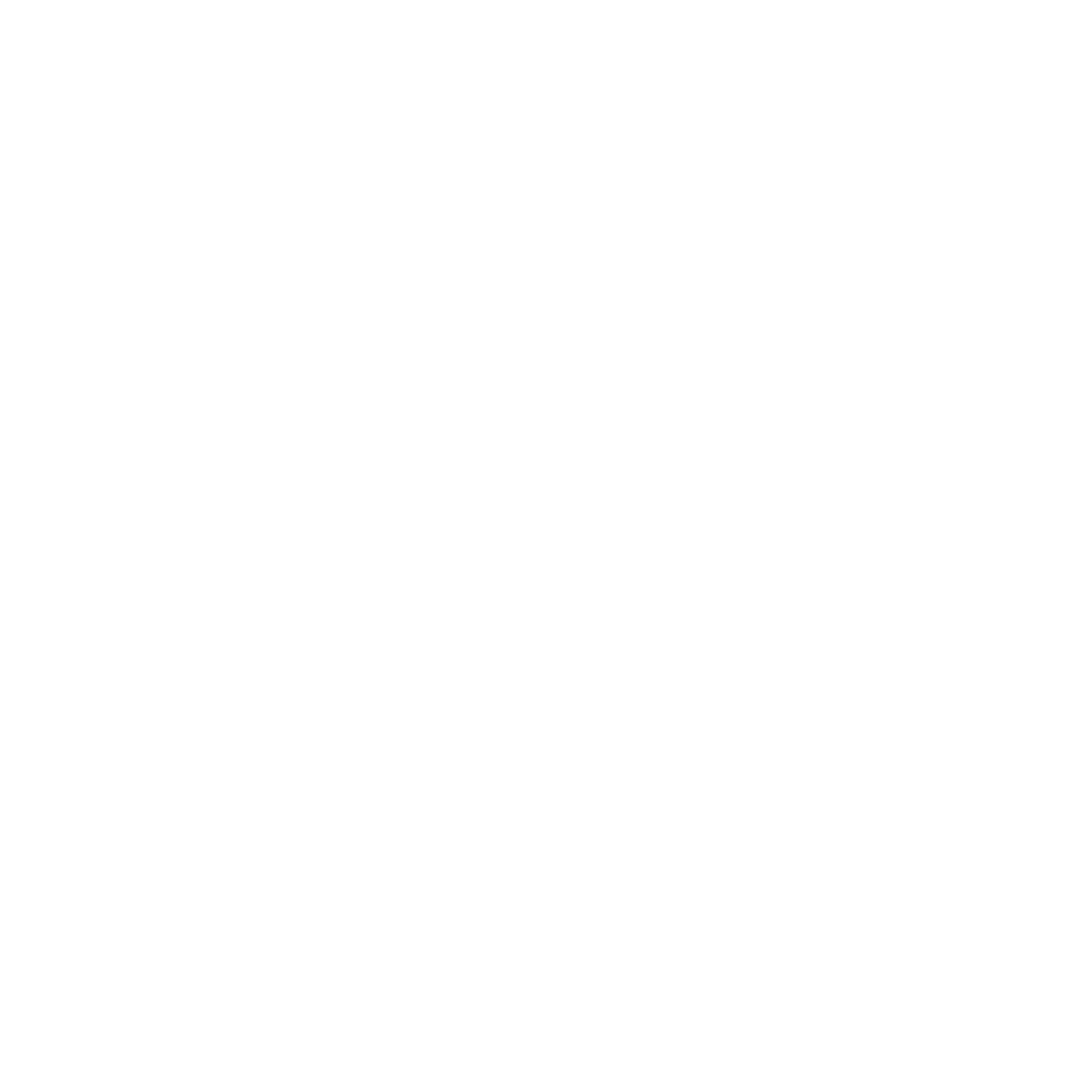 Vuodesta 1979 alkaen vuosittain toteutetun Vastuuviikon tarkoitus on saada ihmiset pohtimaan, kyselemään ja arvioimaan omaa elämäntapaansa suhteessamaailman tilaan. 
Vuosien varrella seurakunnissa on järjestetty esimerkiksi rukoushetkiä, mielenosoituksia ja paneelikeskusteluja.
www.ekumenia.fi
www.vastuuviikko.fi
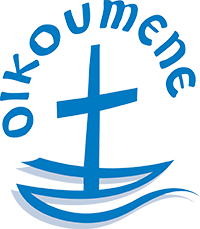